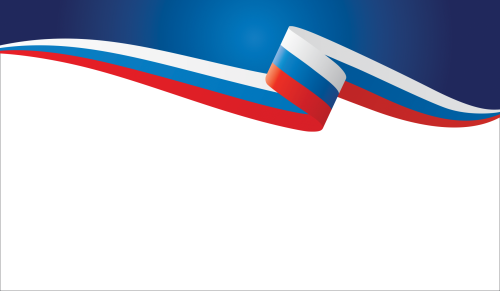 Исполнение бюджета
ВЕРХНЕОБЛИВСКОГО    СЕЛЬСКОГО 
ПОСЕЛЕНИЯ   за 2019 ГОД
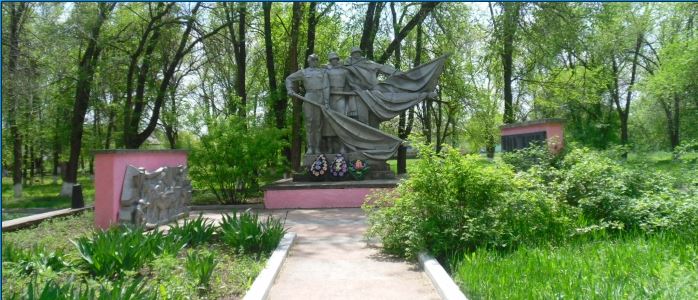 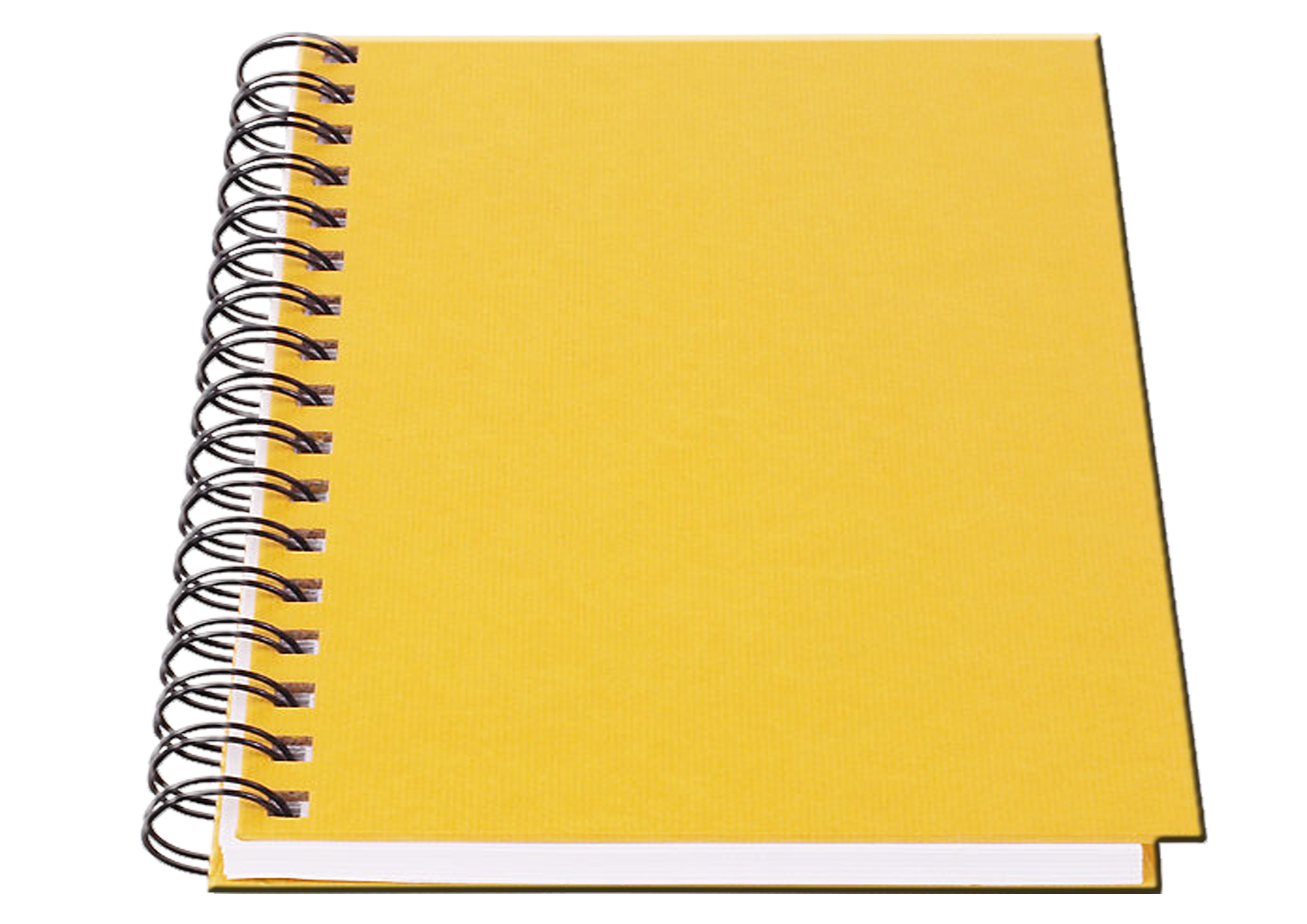 Администрация поселения осуществляет свою деятельность в соответствии с :
Федеральным законом № 131 ФЗ «об общих принципах организации местного самоуправления в Российской Федерации»

Уставом муниципального образования «Верхнеобливского сельского поселение»
На территории поселения 13  населенных пунктов:
х. Верхнеобливский - административный центр

х. Новониколаевский 
х. Поляков
х. Новомарьевка
х. Яново - Петровский
х. Андреев
х. Гринев

                Численность населения                       
            составляет 1632 человека





х. Качалин
х. Малокачалин
х. Краснокомиссаровка
х. Калмыков
х. Майоро-Белашовка
х. Лесной
Исполнение бюджета Верхнеобливского  сельского поселения Тацинского района за 2019 год
Основные параметры бюджетатыс.руб.
ДОХОДЫ
8269,8
8268,4
РАСХОДЫ
9205,0
9196,8
план
факт
Налоговых и неналоговых  доходов  поступило  в сумме  8268,4 тыс. рублей.
НДФЛ -345,7 тысяч рублей
Единый сельскохозяйственный налог-1112,2 тысяч рублей;
Налог на имущество физических лиц-73,9 тысяч рублей;
Земельный налог -2892,5 тысяч рублей;
Государственная пошлина-10,1 тысяч рублей;
Доходы от использования имущества 226,9 тысяч рублей;
Штрафы, санкции 8,4 тысяч рублей.










.
Безвозмездные поступления поступили  в сумме   3598,6 тыс. рублей.
Субвенции
иные межбюджетные трансферты
83,5 тысяч рублей
613,3 тысяч рублей
Дотация на выравнивание бюджетной обеспеченности
2901,8 тысяч рублей
Расходы бюджета
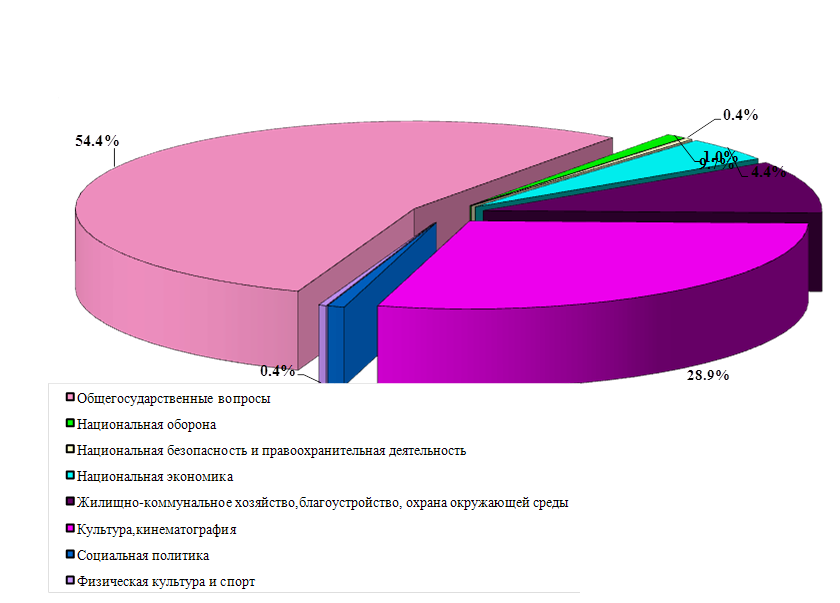 Общий объем расходов бюджета Верхнеобливского сельского поселения Тацинского района за 2019 год составил  
по плану 9205,0 тыс. рублей 
факт  9196,8 тыс. рублей, 

                              Из бюджета поселения                   профинансированы социально- значимые и первоочередные расходы  (заработная плата с налогами и отчислениями, оплата коммунальных услуг, услуг связи,  ГСМ  и иные  расходы).
НАЦИОНАЛЬНАЯ БЕЗОПАСНОСТЬ И ПРАВООХРАНИТЕЛЬНАЯ ДЕЯТЕЛЬНОСТЬ (35,1)
НАЦИОНАЛЬНАЯ ОБОРОНА (83,3)
тыс.руб..
ОБЩЕГОСУДАРСТВЕННЫЕ ВОПРОСЫ (4561,5)
Физическая культура и спорт 
(52,2)
НАЦИОНАЛЬ- НАЯ ЭКОНОМИКА 364,7
ИСПОЛНЕНИЕ РАСХОДОВ БЮДЖЕТА ЗА 2019г  (9196,8)
КУЛЬТУРА (2619,7)
БЛАГОУСТРОЙСТВО
(1377,4)
ОБРАЗОВАНИЕ (38,5)
СОЦИАЛЬНАЯ ПОЛИТИКА (64,0)
Исполнение объема  бюджетных ассигнований на реализацию муниципальных  
программ за    2019 год
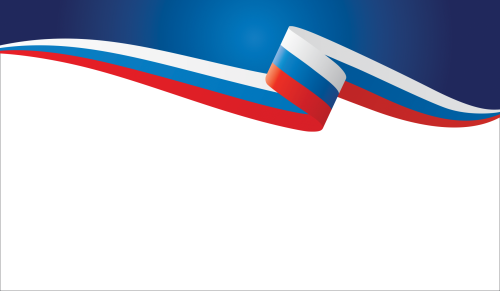 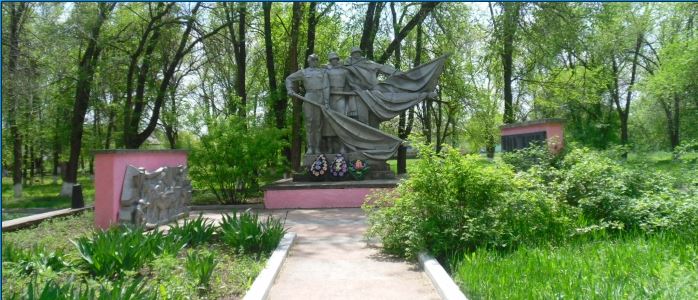